ETICHETTE PER INVENTARIO
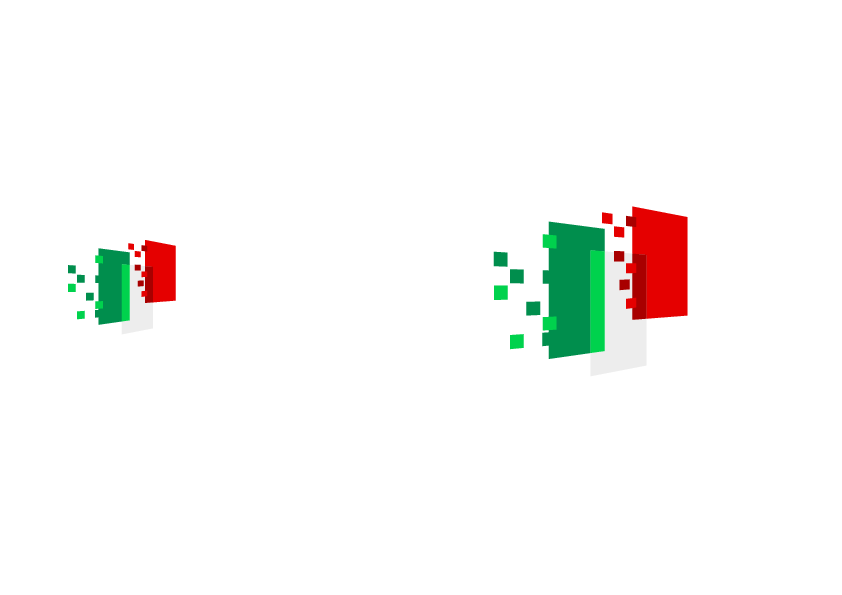 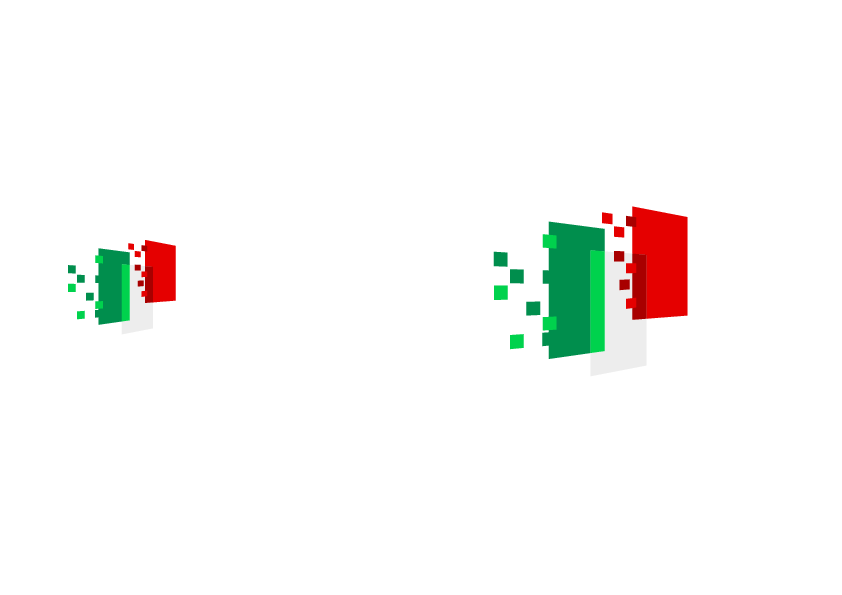 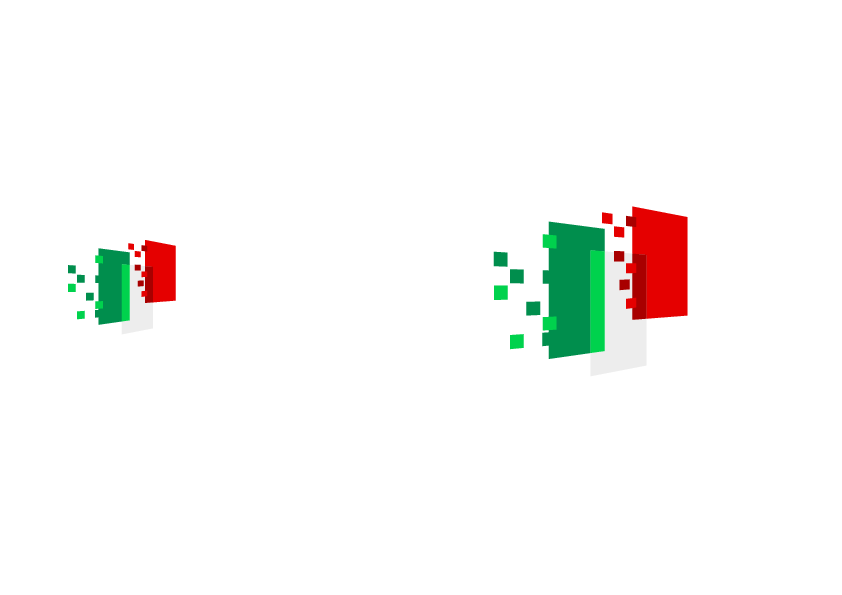 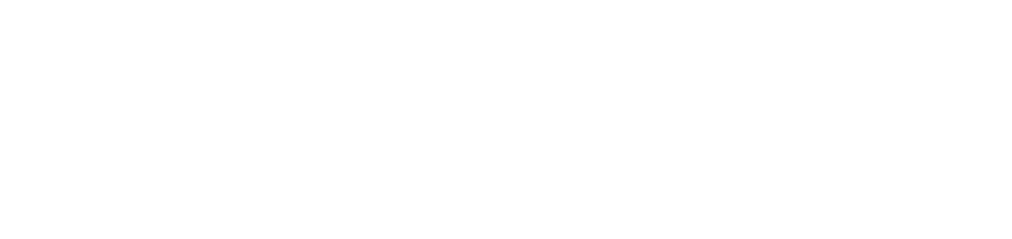 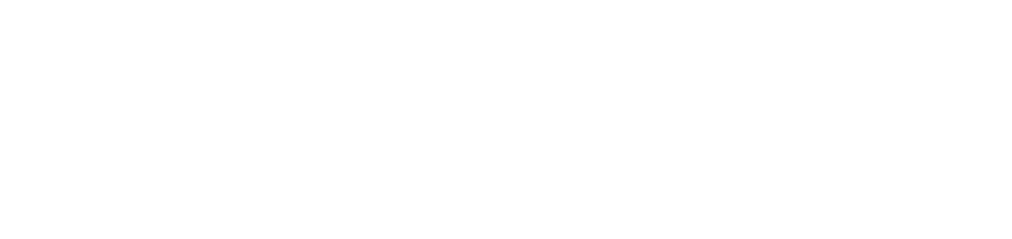 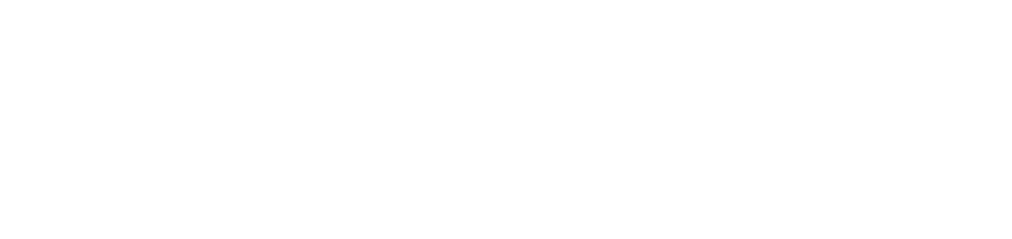 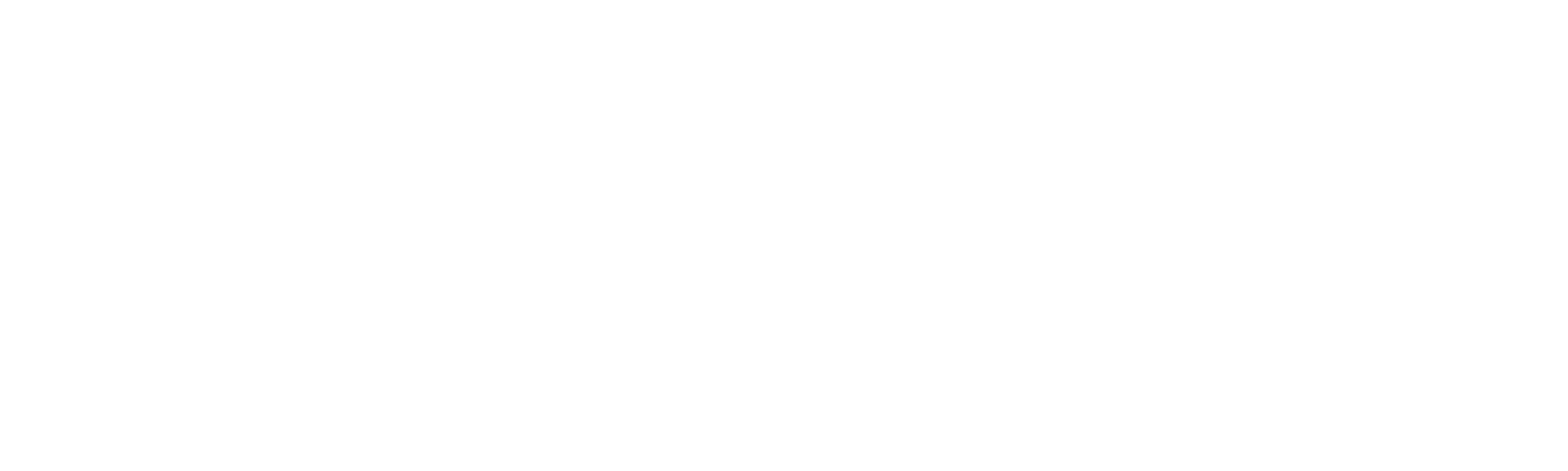 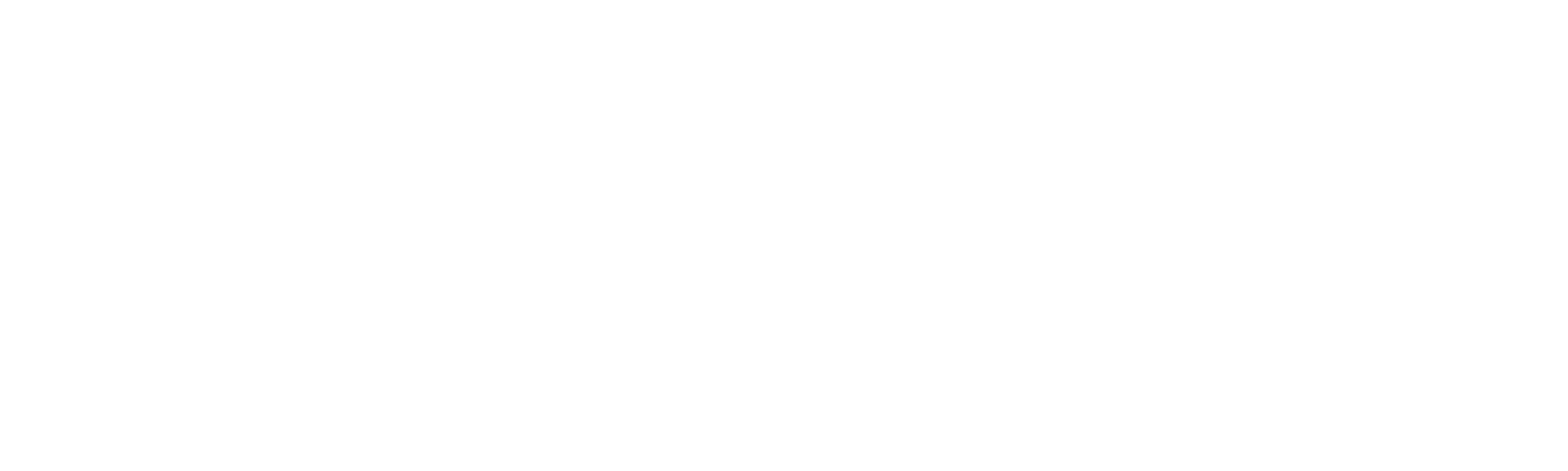 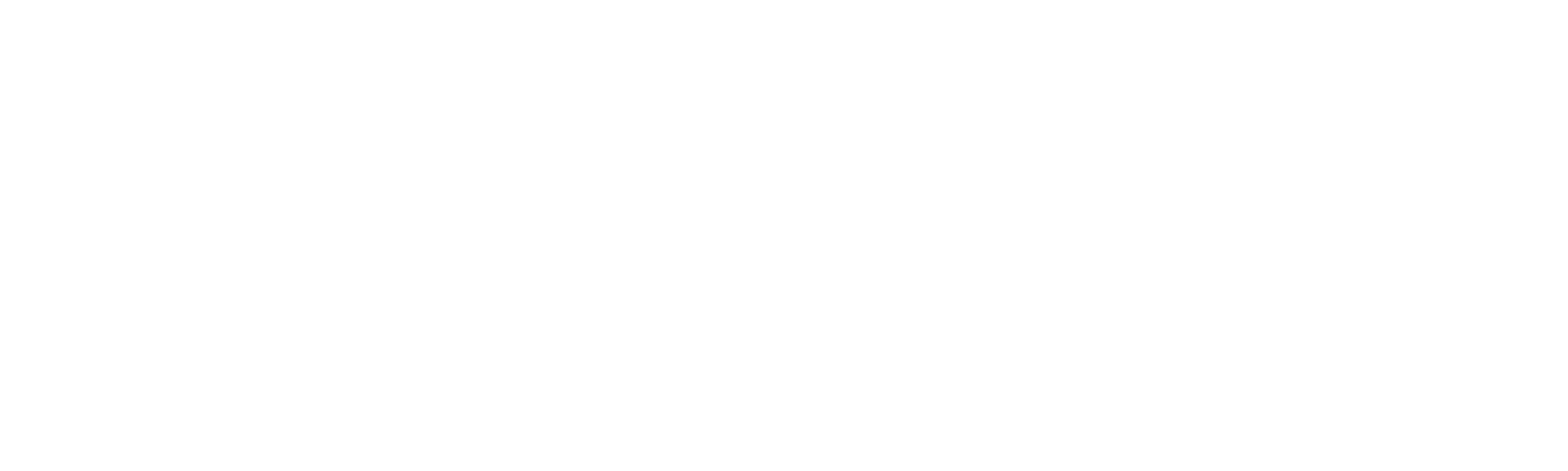 PNRR - M4 C1/2 – R/I xxx
PNRR - M4 C1/2 – R/I xxx
PNRR - M4 C1/2 – R/I xxx
CUP: xxx
CUP: xxx
CUP: xxx
Dimensione: 8x2 cm
Dimensione: 5x2 cm
Dimensione: 7x5 cm